CSE 1321 - Module 1 A Programming Primer
Motivation
You’re going to learn:
The “skeleton”
Printing
Declaring variables
Reading user input
Doing basic calculations

You’ll have lectures covering these topics
Before we begin...
You’re going to see things in 4 different languages
Pseudocode
Java
C#
C++ (not for everything, just parts)
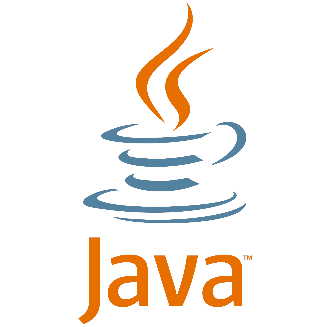 Ps
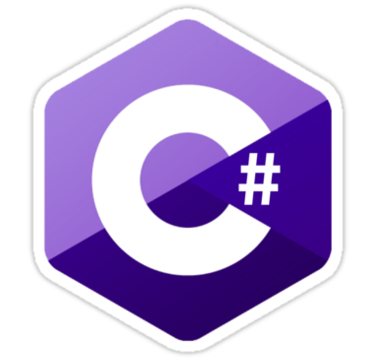 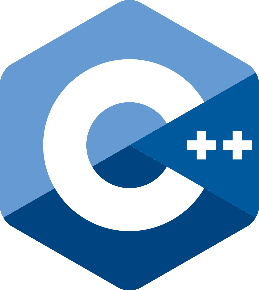 Skeletons
Skeleton programs:
Are the smallest program you can write
Are the minimal amount of code that compiles
Do NOTHING
Define the entry/starting point of the program
Are something you should memorize

You probably won’t understand what you’re about to see… and it’s OK!
Skeletons
BEGIN MAIN

END MAIN
Ps
Note: every time you BEGIN something, you must END it!
Write them as pairs!
Skeletons
using System;

class MainClass {
  public static void Main (string[] args) {
  }
}
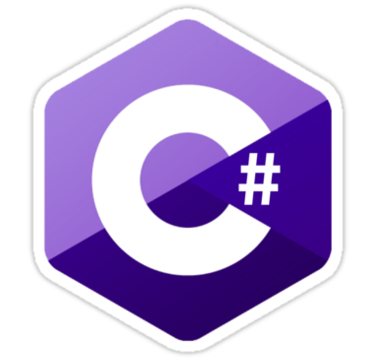 Note: The opening “{“ means BEGIN 
and the closing “}” means END
[Speaker Notes: Point out the beginning and end]
Skeletons
#include <iostream>

int main () {
	return 0;
}
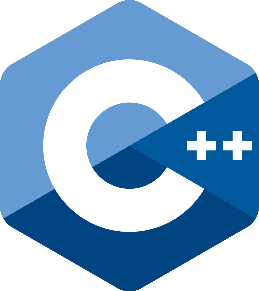 Again note: The opening “{“ means BEGIN 
and the closing “}” means END
[Speaker Notes: Point out the beginning and end]
Skeletons
class MainClass {
  public static void main (String[] args) {
  }
}
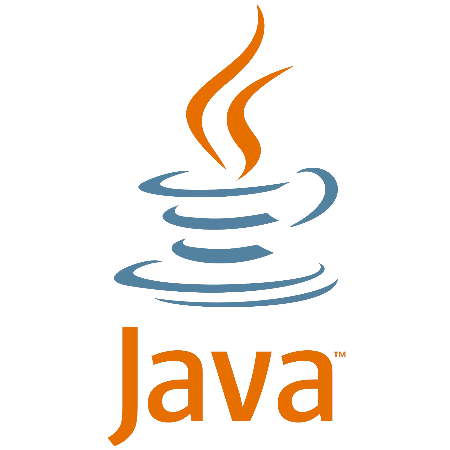 Note: Capitalization matters!
Lesson #1: Learned
All of them defined main, 
which is the entry/starting point of the program

They have a BEGINNING and END
Printing to the Screen
BEGIN MAIN
	PRINTLINE “Hello, World!”
	PRINT “Bob” + “ was” + “ here”
END MAIN
Ps
Printing to the Screen
using System;

class MainClass {
  public static void Main (string[] args) {
    Console.WriteLine ("Hello, World!");
    Console.Write ("Bob"+" was"+" here.");
  }
}
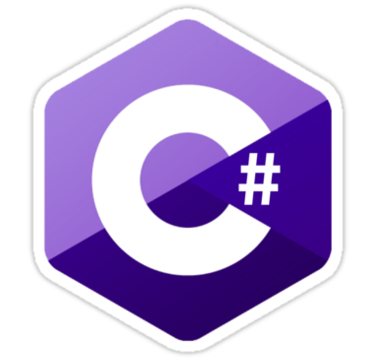 Note: There’s also a Console.Write()
Printing to the Screen
#include <iostream>

using namespace std;

int main () {
	cout << " Hello, World!" << endl;
	cout << " Bob " << " was " << " here.";
	return 0;
}
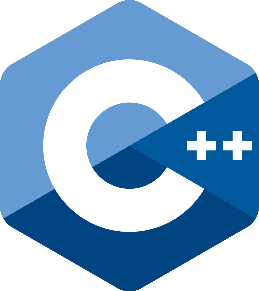 The “using namespace” saves us from typing std::cout
[Speaker Notes: Point out the beginning and end]
Printing to the Screen
class MainClass {
  public static void main (String[] args) {
    System.out.println("Hello, World!");
    System.out.print("Bob"+" was"+" here.");
  }
}
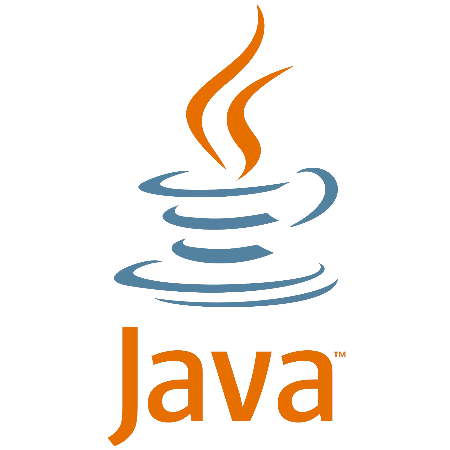 Note: There’s also a System.out.print()
Lesson #2: Learned
All (decent) languages have the ability
to print to the console/screen
Variables
A variable:
Is a chunk of the computer’s memory
Can hold a value
Is of a particular “type”
Integer
Floating point number
Character
String – which is just text
Usually, it’s two steps:
“Declare” the variable – tell the computer what it is (do this only once)
Assign values to the variable
Declaring/Assigning Variables
BEGIN MAIN
	
	
	
	
END MAIN
Ps
Declaring/Assigning Variables
BEGIN MAIN
	CREATE userName
	
	
	
END MAIN
userName
?
Ps
Declaring/Assigning Variables
BEGIN MAIN
	CREATE userName
	CREATE studentGPA

	
END MAIN
userName
?
studentGPA
?
Ps
Declaring/Assigning Variables
BEGIN MAIN
	CREATE userName
	CREATE studentGPA
	userName = “Bob”
		
END MAIN
userName
“Bob”
studentGPA
?
Ps
Declaring/Assigning Variables
BEGIN MAIN
	CREATE userName
	CREATE studentGPA
	userName = “Bob”
	studentGPA = 1.2	
END MAIN
userName
“Bob”
studentGPA
1.2
Ps
A single = is used for assignment of a value to a variable.
Declaring/Assigning Variables
using System;

class MainClass {
  public static void Main (string[] args) {
    string userName;
    float gpa;
    userName = "Bob";
    gpa = 1.2f;
  }
}
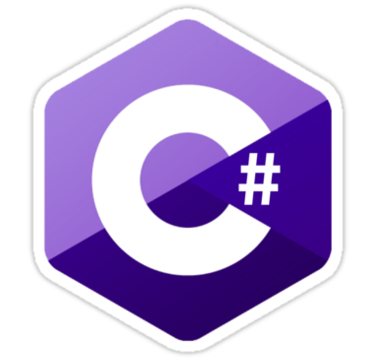 Declaring/Assigning Variables
#include <iostream>
#include <string>

using namespace std;

int main () {
	string userName = "Bob";
	float gpa = 1.2f;
	return 0;
}
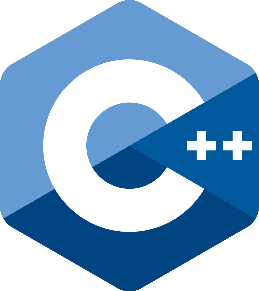 The “using namespace” saves us from typing std::cout
[Speaker Notes: Point out the beginning and end]
Declaring/Assigning Variables
class MainClass {
  public static void main (String[] args) {
    String userName;
    float gpa;
    userName = "Bob";
    gpa = 1.2f;
  }
}
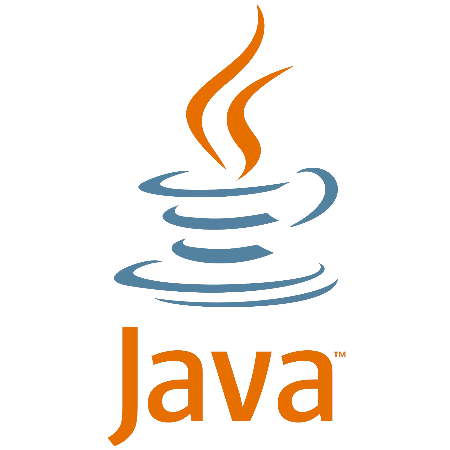 Lesson #3: Learned
All languages have the variables and 
the ability to assign values to them
Reading Text from the User
BEGIN MAIN
	CREATE userInput
	PRINT “Please enter your name”
	READ userInput
	PRINTLINE “Hello, ” + userInput
END MAIN
Ps
Reading Text from the User
using System;
class MainClass {
  public static void Main (string[] args) {
    string userInput;
    Console.Write("Please enter your name: ");
    userInput = Console.ReadLine();
    Console.WriteLine("Hello, "+userInput);
  }
}
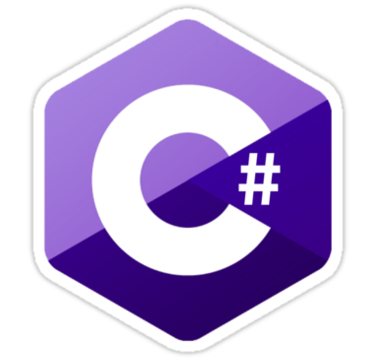 Reading Text from the User
#include <iostream>
#include <string>
using namespace std;

int main () {
	string userName;
	cout << "Enter your name: ";
	getline(cin, userName);
	cout << "Hi, " << userName << "!" << endl;
	return 0;
}
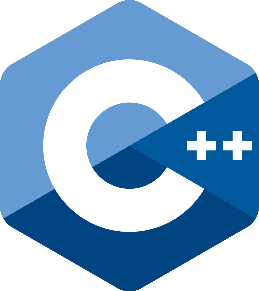 The “using namespace” saves us from typing std::cout
[Speaker Notes: Point out the beginning and end]
Reading Text from the User
import java.util.Scanner;
class MainClass {
  public static void main (String[] args) {
    String userInput;
    System.out.print("Please enter your name: ");
    Scanner sc = new Scanner (System.in);
    userInput = sc.nextLine();
    System.out.println("Hello, "+userInput);
  }
}
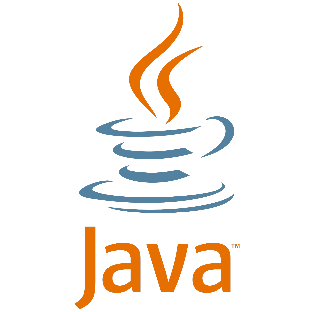 Reading Numbers from the User
BEGIN MAIN
	CREATE userInput
	PRINT “Please enter your age: ”
	READ userInput
	PRINTLINE “You are ” + userInput + “ years old.”
END MAIN
Ps
Reading Numbers from the User
using System;
class MainClass {
  public static void Main (string[] args) {
    string userInput;
    Console.Write("Please enter your age: ");
    userInput = Console.ReadLine();
    int age = Convert.ToInt32(userInput);
    Console.WriteLine("You are "+age+" years old.");
  }
}
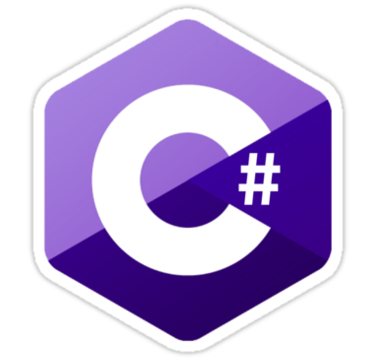 Reading Numbers from the User
#include <iostream>
using namespace std;

int main () {
	int age = 0;
	cout << "Enter your age: ";
	cin >> age;
	cout << "You are " << age << " years old" << endl;
	return 0;
}
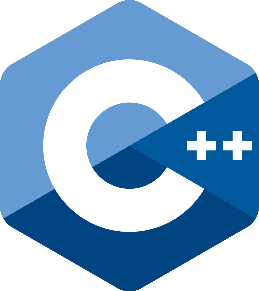 Note: if we don’t need strings, don’t #include them!
[Speaker Notes: Point out the beginning and end]
Reading Numbers from the User
import java.util.Scanner;
class MainClass {
  public static void main (String[] args) {
    int age;
    System.out.print("Please enter your age: ");
    Scanner sc = new Scanner (System.in);
    age = sc.nextInt();
    System.out.println("You are "+age+" years old.");
  }
}
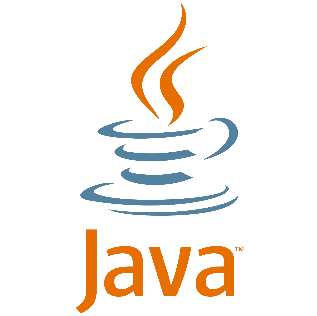 Lesson #4: Learned
We can read numbers (easy) and 
text (a little harder) from the user
Basic Operators
Math operators
Addition (+)
Subtraction (-)
Multiplication (*)
Division (/)
In-class Problem #0
Write a program that asks the users weight (in pounds) and prints out how much she/he weighs on the moon.

Note: your moon weight is 16.5% of your Earth weight
In-class Problem #1
Write a program that asks the user for a temperature in Fahrenheit and prints out that temperature in Kelvin.

Formula: Kelvin = (Farh – 32) x 5/9 + 273.15
In-class Problem #2
Assume:
The average person burns 2500 calories per day.  
There are 3500 calories in one pound of fat.  
There are 365 days in a year

Write a program that asks the user how many calories they consume in a day, and also asks how many years they will consume that many calories.
Print out the number of pounds the person will gain/lose in that time.
Summary
All programs have an entry point (a BEGIN and END)
If you don’t know where to begin, start with the skeleton
All languages can print to the screen
All languages have variables
All languages can read text/numbers from the user
All languages have basic operators
From now on, you should look for patterns in languages